Дети входят в музыкальный зал под музыку и танцуют танец с осенними листочками.
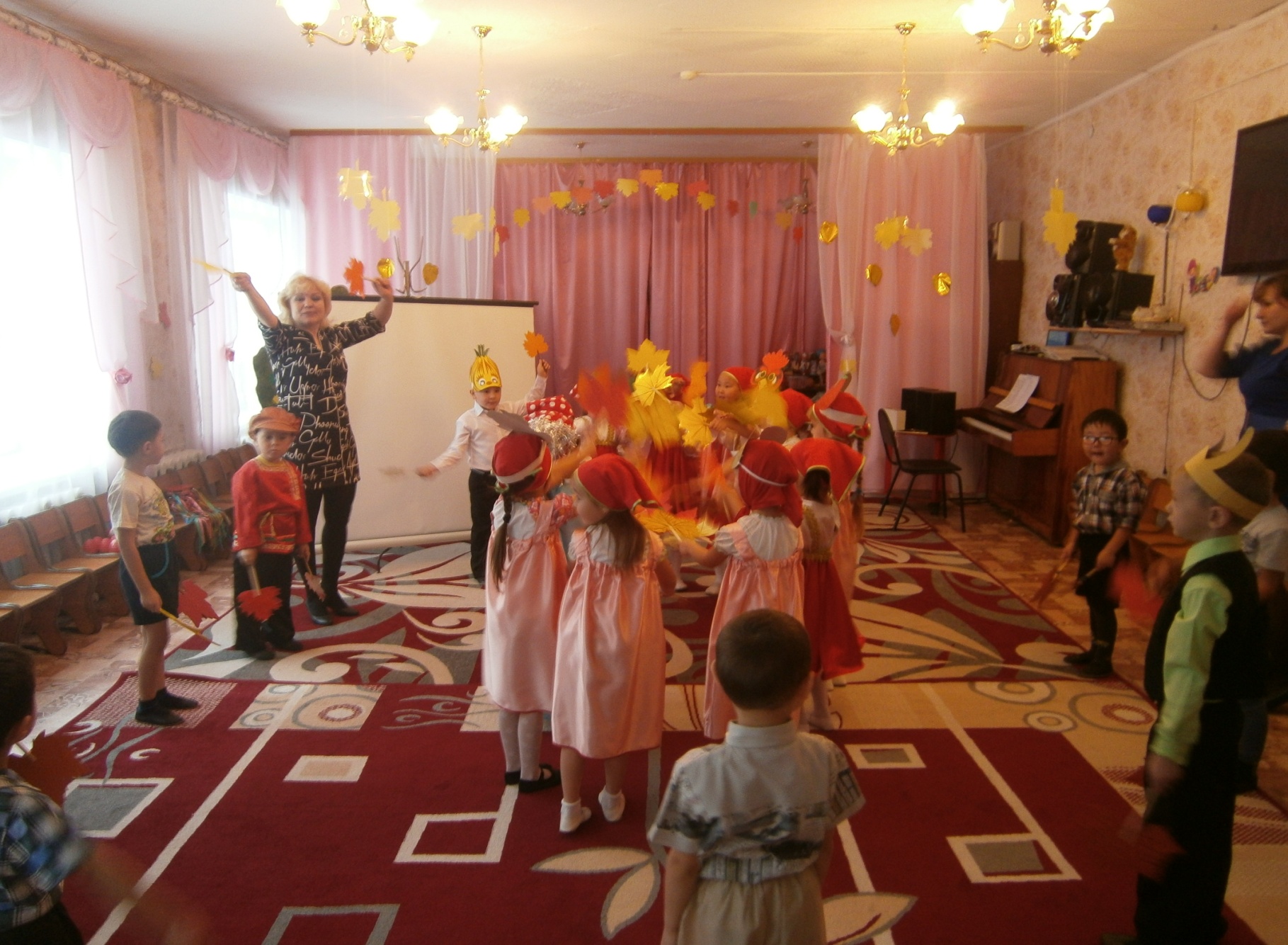 Лесовичок заметает листочки в кучу.
Лесовичок подмёл листву и сложил в мешок.Игра с ветерком.
В гости Золотая Осень к нам пришла и загадки принесла.
Игра-инсценировка «Есть у нас огород, там огурчик растёт».
Есть у нас огород там картошка, помидор, огурец, морковка растёт.
Слякоть в гости к нам пришла.
Мухомор к нам пришёл.
Для проведения осеннего утренника, музыкальный руководитель использовал ИКТ.
Игра на музыкальных инструментах (колокольчики, бубны, шуршунчики, музыкальный треугольник).
Дети старшей группы исполняют танец с полотнами «Осенние дорожки».